Living By ChemistrySECOND EDITION
Unit 5: FIRE
Energy, Thermodynamics, and Oxidation-Reduction
Lesson 110: Electron Cravings
Oxidation-Reduction
ChemCatalyst
These reactions are both considered oxidation reactions.
	2Ca(s) + O2(g)  2CaO(s)
 2Fe(s) + 3CuSO4(aq)  3Cu(s) + Fe2(SO4)3(aq)
What makes both reactions oxidation reactions?
Examine each reaction and determine where electrons are being lost and where electrons are being gained. How many electrons are transferred?
Key Question
What happens to electrons during oxidation?
You will be able to:
define reduction
explain oxidation and reduction in terms of electron exchange
write net ionic equations
Prepare for the Classwork
Work in pairs.
Discussion Notes
Every time a substance loses electrons, another substance gains electrons.

Reduction: The process of gaining electrons during a chemical reaction. Reduction is always accompanied by oxidation.

Redox: A short name given to oxidation-reduction reactions.
Discussion Notes (cont.)
If you write the net ionic equation, it is easier to see the electron transfers.
Mg(s) + Cu2+(aq) + 2NO3 (aq) Mg2+(aq) + 2NO3 (aq) + Cu(s)
		Mg oxidized
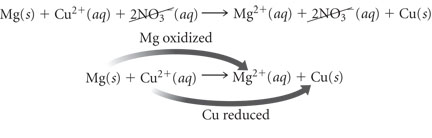 Mg(s) + Cu2+(aq) Mg2+(aq) + Cu(s)

		Cu reduced
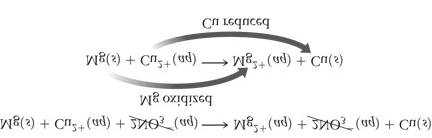 Discussion Notes (cont.)
Oxidation is not limited to metals and ionic compounds.
Wrap Up
What happens to electrons during oxidation?
Reduction is a chemical process that involves gaining electrons from the atoms (or ions) of another substance.
Oxidation and reduction are complementary activities—they must occur together.
Check-In
Liquid bromine, Br2, is added to a solution of potassium iodide, KI, forming potassium bromide, KBr, and iodine, I2. What is oxidized and what is reduced? Show your work or give your reasoning.